CRANIAL AVM: CLASSIFICATION AND MANAGEMENT
AV malformations
High flow cerebrovascular lesions
Prevalence  0.04-0.52%
Sporadic (98%)
Syndromic  (2%)
Hereditary hemorrhagic telengiectasia (Osler Weber Rendu)
Cerebrofacial AV metameric syndromes (CAMS)
Morphologic features
Feeding arteries
En passage
Terminal 
Dysplastic vascular nidus
Draining vein
Perinidal capillary network
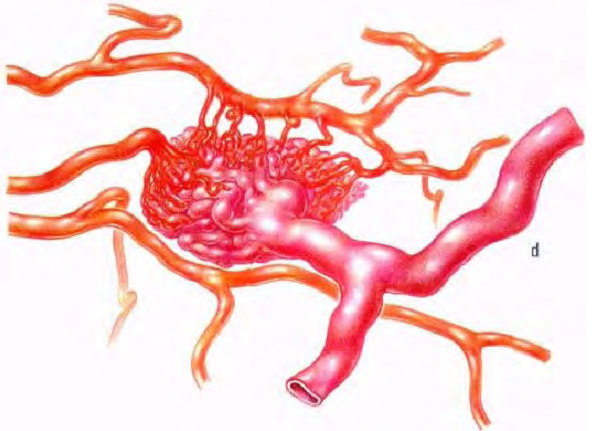 CLASSIFICATION FOR CNS VASCULAR ANOMALIES

Proliferating vascular tumor
	Hemangioma 
Non proliferating vascular malformations
	Capillary malformation
	Venous malformation
	Cavernous malformation
	Arterial malformation (no shunting)
	Angiodysplasia
	Aneurysms 
	AV shunting malformations
		Classic cerebral AVM
		Pial dural AVF
		Carotid cavernous fistula
		Dural AVF
		Galenic AVM
	Mixed malformations
		Venous - cavernous
		AVM - venous
		Cavernous – AVM
	Syndromic CNS malformations
Natural history
Incidence 1.4-4.3% (autopsy study)
2% strokes, 38% ICH in 15-45 years
Higher in Asians
Majority supratentorial (infratentorial commoner in children)
3-30%  occur in children
Familial present early
M = F or slight male preponderance
99% solitary
Triangular with base towards the meninges
Spontaneous regression 2-3%
AVM Angiogenesis
Vascular event with thrombosis
Venous hypertension --- HIF1 release
VEGF stimulation ---- focal angiogenesis
VEGF also released by (leucocyte, macrophages and MMP9 mediated from ECM)
Angiogenesis causes IL 6  ---- recruitment of monocyte /macrophages
Genetic alteration of TGFβ, Ang/ Tie-2 signaling

						Semin Cerebrovasc Dis Stroke.	2004;4:217-225.
Genetics
HHT (Osler Weber Rendu)
Type I : 9q .ENG gene mutation (TGFβ III receptor)
Type II : 12q. ACVRL 1 gene mutation (TGFβ I receptor)
Type III: 5q.
20% unclassified
CAMS (craniofacial  AV metameric syndromes)
CAMS 1 : hypothalamus/ hypophysis and nose
CAMS 2 : occipital lobe, thalamus and maxilla
CAMS 3 : cerebellum, pons and mandible
Wyburn- Mason : diencephalon/ optic path or midbrain/ thalamus and retina
VEGF R1 and 2 over expression
Increased Ang-2 expression causing exposure of endothelial cells to VEGF and other growth factors
Matrix Metalloproteases
Presentation
Asymptomatic
 
Haemorrhage 

Seizures

Headache

Neurological defecits 

Congestive heart failure
Asymptomatic
Exact incidence unknown
Population based studies of people with intracranial vascular malformations 40%
Clinical studies - 2-4% detected incidentally
Autopsy based studies only 12% were symptomatic
Haemorrhage
Commonest presentation 38-65%
Peak in the 5th decade
15% mortality, 30 – 50% disabling deficit / bleed
Parrenchymal > IVH > SAH
Risk of bleed 2-4%/ year
Lifetime risk of bleed
 1-(risk of bleed)n 
		n=number of years of expected life remaining
105-age (assuming a 3% risk of bleed /year)
Risk factors
Previous bleed
Deep location
Deep venous drainage
Single draining vein
Size  <3 / >6 cm
AVM and Aneurysms
8-10% (2.7-34%)
M (41Y) > F (31Y)
Multiple in 30-50%
Classification
Flow related (85%)
Proximal (circle of Willis, proximal feeding vessel till primary bifurcation)
Distal 
Intranidal 
Unrelated (15%)
Mechanisms
Incidental 
Haemodynamic changes due to AVM
Both are congenital malformations
Seizures
15-35%
Usually focal
Increased incidence in
Superficial
Large size
Frontal / Temporal
Probable causes
Mass effect
Cortical irritation
Steal ---- ischemia, cortical damage
Headache
Seen in 15% at presentation
Hemicranial / migraine like
Occipital AVM
Meningeal artery --- involvement/ recruitment of blood supply from it
Neurological deficits
< 10% at presentation
Transient, permanent, progressive
Learning disorders in 66% of adults
Functional decline 1.5%/ Yr (not due to bleed)
Mechanism 
Recurrent bleed
Mass effect
Hydrocephalus
Ischemia
Steal phenomenon
Natural history
Diagnosis
CT
Iso/ hyperdense serpentine vessels
Calcification in 20-30%
Strong enhancement
CT angio 
MRI
Tightly packed  mass of flow voids with no mass effect
Little or no brain inside
FLAIR – flow voids with surrounding hyper signal
GRE  blooming if haemorrhage
Strong contrast enhancement
DWI normal
MRA
IADSA
Diagnosis
IADSA
Super selective 
All 4 vessels (essential to study ECA separately)
Must delineate
Arterial feeders
Venous drainage
Internal architecture
Associated lesions
Collateral circulation
Venous drainage of normal brain 
Dural supply leptomeningeal / transdural
Classification
Luessenhop and Gennareli
Spetzler Martin
Nataf
Garreston
Vienna
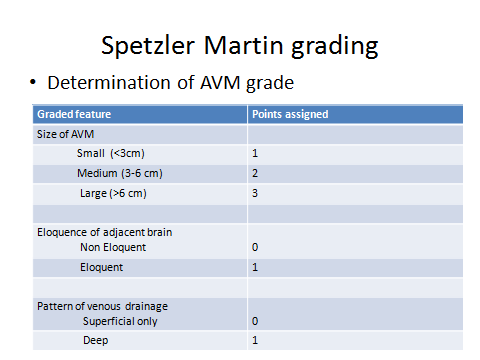 Management
Observation
Microsurgery
Gamma knife
Embolization
Combination 
One modality or a sequential combination is the ideal treatment for a patient, different modalities are not interchangeable
Microsurgery
Patient related
Age
General condition
Neurological status
Occupation and lifestyle
AVM related
Size and configuration
Location
AVM anatomy and aneurysms
Surgeon related
Experience
Availability and familiarity with all modalities
Microsurgery
Always elective surgery
If hematoma – conservative evacuation
All brain is eloquent, some is more eloquent
Large craniotomy for superficial lesions
Positioning to minimize retraction
Major draining veins controlled last
Dissection technique
Open arachnoid, sulci and fissures
Circumferential dissection
Arteries tackled first
Follow till the nidus and confirm the entry to the AVM
Transect close to nidus
No tamponade except on AVM
Skeletonize superficial major draining vein
Post resection 
Hypertensive challenge
Cottonoid rub
Intraop / postop  angiography
Microsurgery complications
Intra operative
Bleeding
Parenchymal damage
Retraction injury
Visual radiation injury
Post operative
Hemorrhage
New onset Seizures 15% (55% improve, 35% unchanged)
NPPB
Retrograde venous/ arterial thrombosis
Vasospasm (rare)
Normal perfusion pressure breakthrough
Incidence 3%
Mechanism 
Chronic low pressure flow causes maximal dilatation of vessels and paresis of autoregulation
Return of normal pressure flow caused hyperemia and haemorrhage
Presentation 
Neurological deterioration
Management 
Pre op β blockers (MAP ≤ 70)
Intensive monitoring X 7 days post op
Maintain CPP>60 at MAP < 70 (CT to exclude SOL, burst suppression )
If clinical assessment not possible ICP monitoring
AED
Fluid balance
Surgery outcome
Risk of surgery is quite well estimated by the Spetzler-Martin grading system, with a favorable outcome in              
                  92%–100% grade I 
                  95% grade II 
                  88% grade III
                  73% grade IV
                  57% grade V
         (Spetzler and Martin 1986;Heros et al. 1990)
Adjuvant Embolization
Pre operative
Reduce blood loss, operating time, morbidity
Reduce blood flow
Control deep feeders
Wait 1-3 weeks before surgery
Pre GK
Reduce size
Targeted  (aneurysm)
Agents used
NBCA, Onyx (EVOH copolymer DMSO)
PVA, silk, gelfoam, silastic, clots
Curative Embolization
Mortality  1-4%
Morbidity 0 - 50%
Defecits 10 – 14% (disabling 2-5%)
Cure rates 5-20% (0-70%, gyral 12.5% sulcal 60%)
Success 
Nidus accessible to catheter
<3 feeders
Nidus < 3 cm
Radiosurgery
Curative in lesions < 3cm
Younger respond better and faster
On average the time to cure is 2 years from the initial treatment and may be upto 4 years
Likelihood of obliteration

35.67 X marginal dose – 39.66

Optimal dose 25 Gy
Risk of bleeding after GK is the same
Radiosurgery
Radiation dose causes endothelial damage, smooth muscle cell proliferation, progressive sclerosis and subsequent thrombosis of nidal channels over time
 The success of stereotactic radiosurgery depends on AVM size and the radiation dose delivered
Modified Pollock Flickinger AVM score
  
	AVM score   = (0.1) (volume, ml) + (0.02) (age, yr) + (0.5) (location)  
	basal ganglia/thalamus/ brainstem  = 1
Neurosurgery 63:239–243, 2008
Giant AVM
> 6 cm
Deep component has a 9.56% annual rate of bleed
			Neurosurgery 53:1-13, 2003
More likely to have deep venous drainage, ventricular component
Staged therapy 
Obliteration of > 25% , higher complications
Induced hypotension after a partial size reduction
Indications of therapy
Haemorrhage
Progressive major defecits
Intractable seizures
Sequential use of GK/ embolization /surgery
Comparison of treatment modalities
J Neurosurg. 2009 May;110(5):1003-9.
Outcome after hemorrhage following Gamma Knife surgery for cerebral arteriovenous malformations.
Kasliwal MK, Kale SS, Gupta A, Kiran NA, Sharma MS, Sharma BS, Mahapatra AK.



J Neurosurg. 2007 Dec;107(6 Suppl):479-84.
Gamma Knife surgery for intracranial arteriovenous malformations in children: a retrospective study in 103 patients.
Kiran NA, Kale SS, Vaishya S, Kasliwal MK, Gupta A, Sharma MS, Sharma BS, Mahapatra AK.
For many patients with large AVMs, discretion may be the better part of valour. As patients and their surgeons age, the vigour with which multimodality management strategies are pursued begins to wane. 
					L Dade Lunsford
					Comments
					Neurosurgery 53:1-13, 2003
We now recommend no treatment for most Grade IV and V AVMs. In fact, partial treatment may even worsen outcomes compared with the natural history of AVMs. We do not support palliative treatment of AVMs except in the specific circumstances of arterial or intranidal aneurysms or progressive neurological deficits related to vascular steal. 
					Robert F Spetzler
					Comments
					Neurosurgery 53:1-13, 2003
Most Grade V AVMs and many Grade IV AVMs should be treated conservatively since they are generally too large for radiosurgery, present unacceptable surgical morbidity, can only rarely be completely occluded by embolization and incomplete embolization, which is risky, does not improve and may worsen the natural history.

				Roberto C Heros
				Youmans Neurological Surgery 6th edition
THANK YOU